The Creator’s Sacrifice
Kisemanito Pakitinasuwin
The Creator’s Sacrifice
Creating A New Family
From ‘Kisemanito Pakitinasuwin – The Creator’s Sacrifice’,Ovide Bighetty, 2002; Copyright with Indigenous Christian Fellowship
Because He Lives We Can Face Tomorrow
From ‘Kisemanito Pakitinasuwin – The Creator’s Sacrifice’,Ovide Bighetty, 2002; Copyright with Indigenous Christian Fellowship
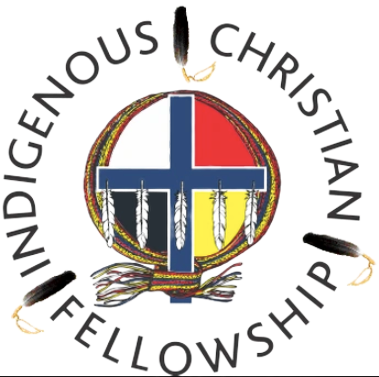 Artwork Provided By The Indigenous Christian Fellowship